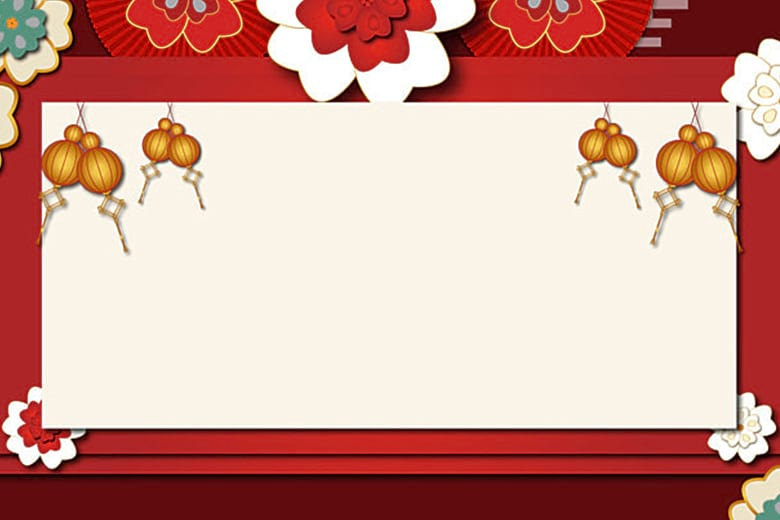 UBND QUẬN LONG BIÊN
TRƯỜNG MẦM NON LONG BIÊN
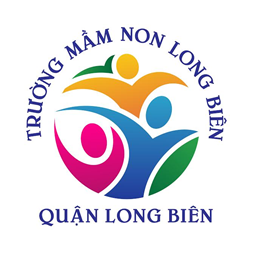 LÀM QUEN VĂN HỌC:
THƠ: BÁNH CHƯNG


Giáo viên: Đặng Nguyễn Tú Uyên
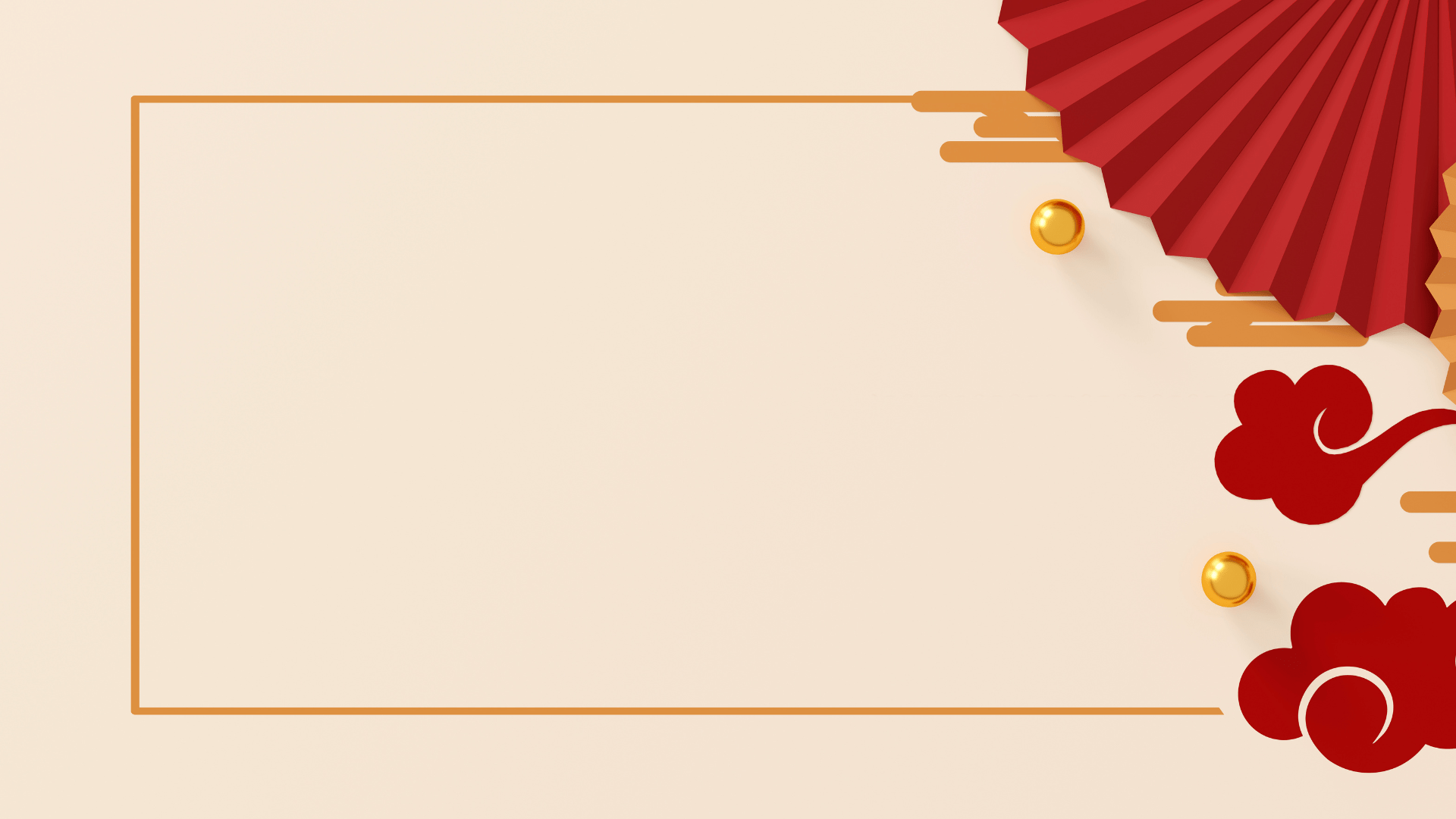 Đây là hình ảnh gì?
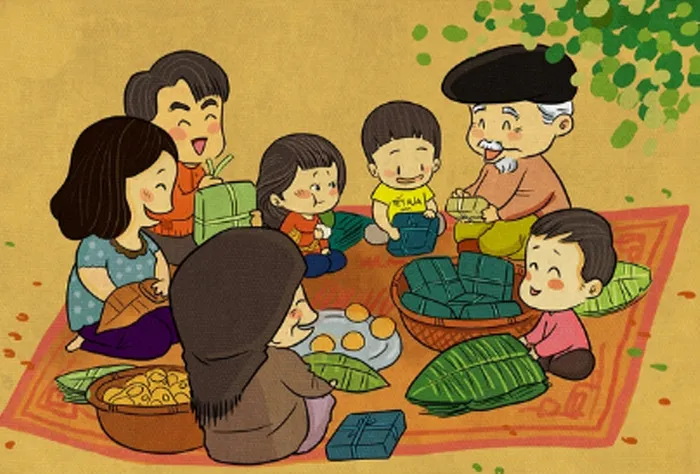 GÓI BÁNH CHƯNG
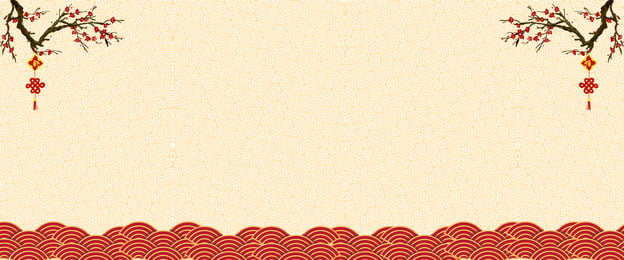 Còn đây là hình ảnh gì?
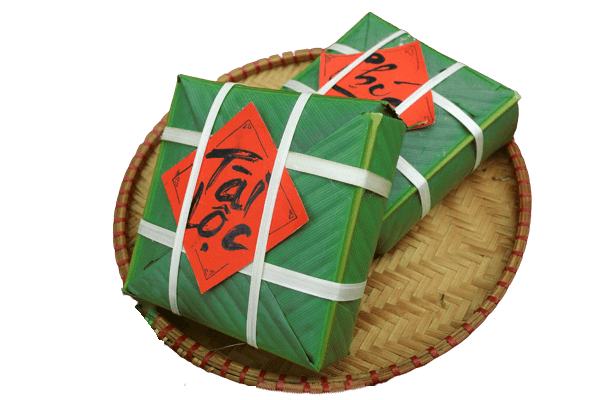 BÁNH CHƯNG
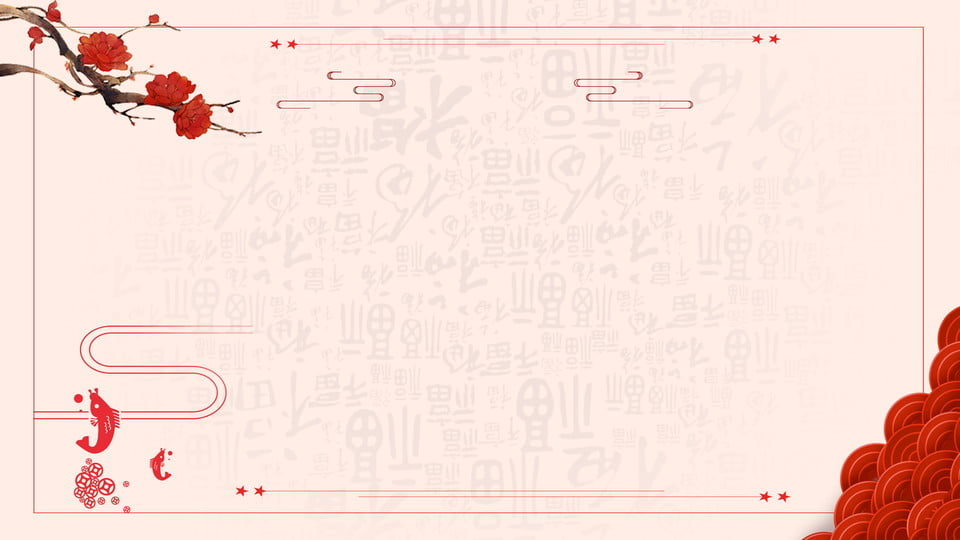 Thơ: Bánh ch­ưng

Bên ngoài xanh lá dong xanh
Bên trong, nếp, đỗ, mỡ, hành, hạt tiêu
Gói nghĩa tình, gói th­ương yêu
Dẻo thơm từ thuở Lang Liêu tới giờ.

Tác giả: Phạm Minh Giang
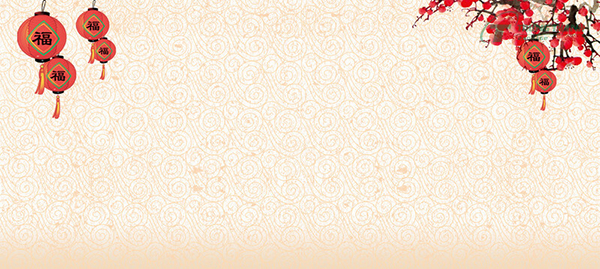 Các con vừa cùng cô đọc bài thơ gì?
Thơ: Bánh chưng
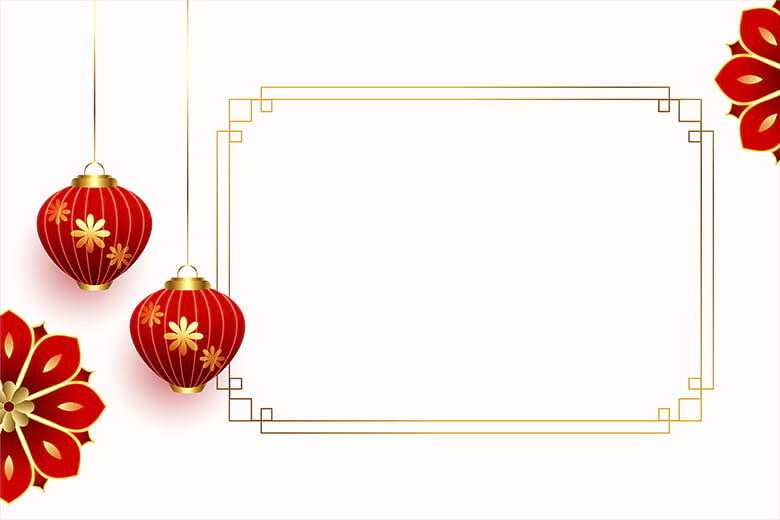 Bên ngoài bánh chưng được gói bằng lá gì?
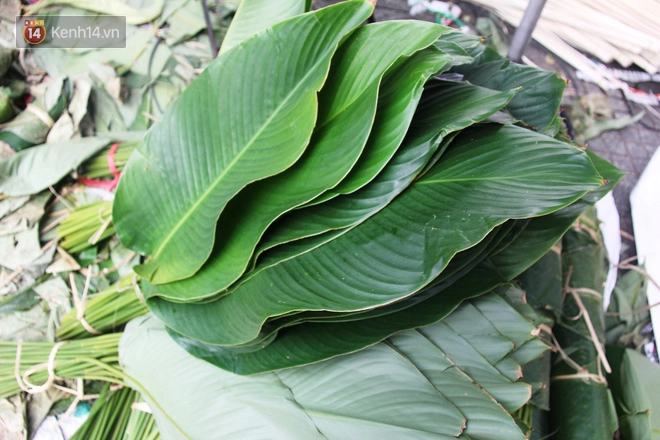 LÁ DONG
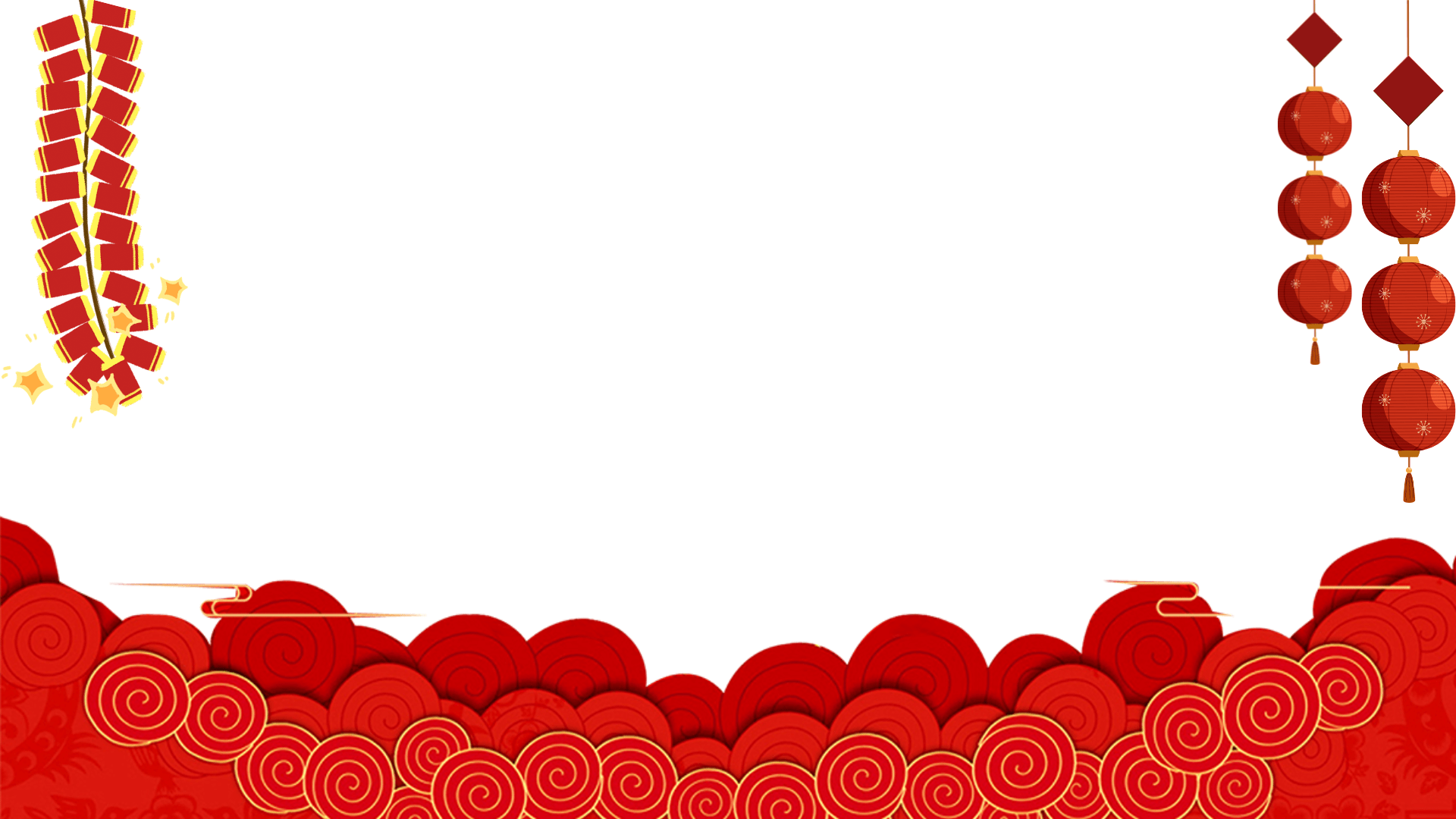 Bên trong bánh chưng có gì?
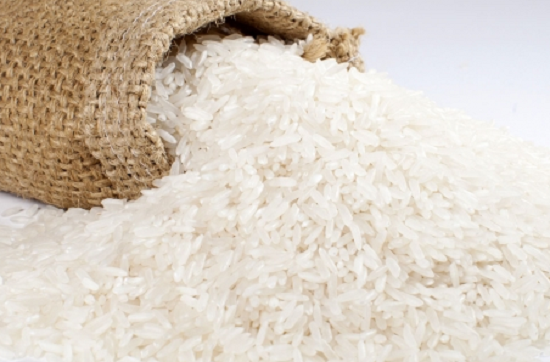 GẠO NẾP
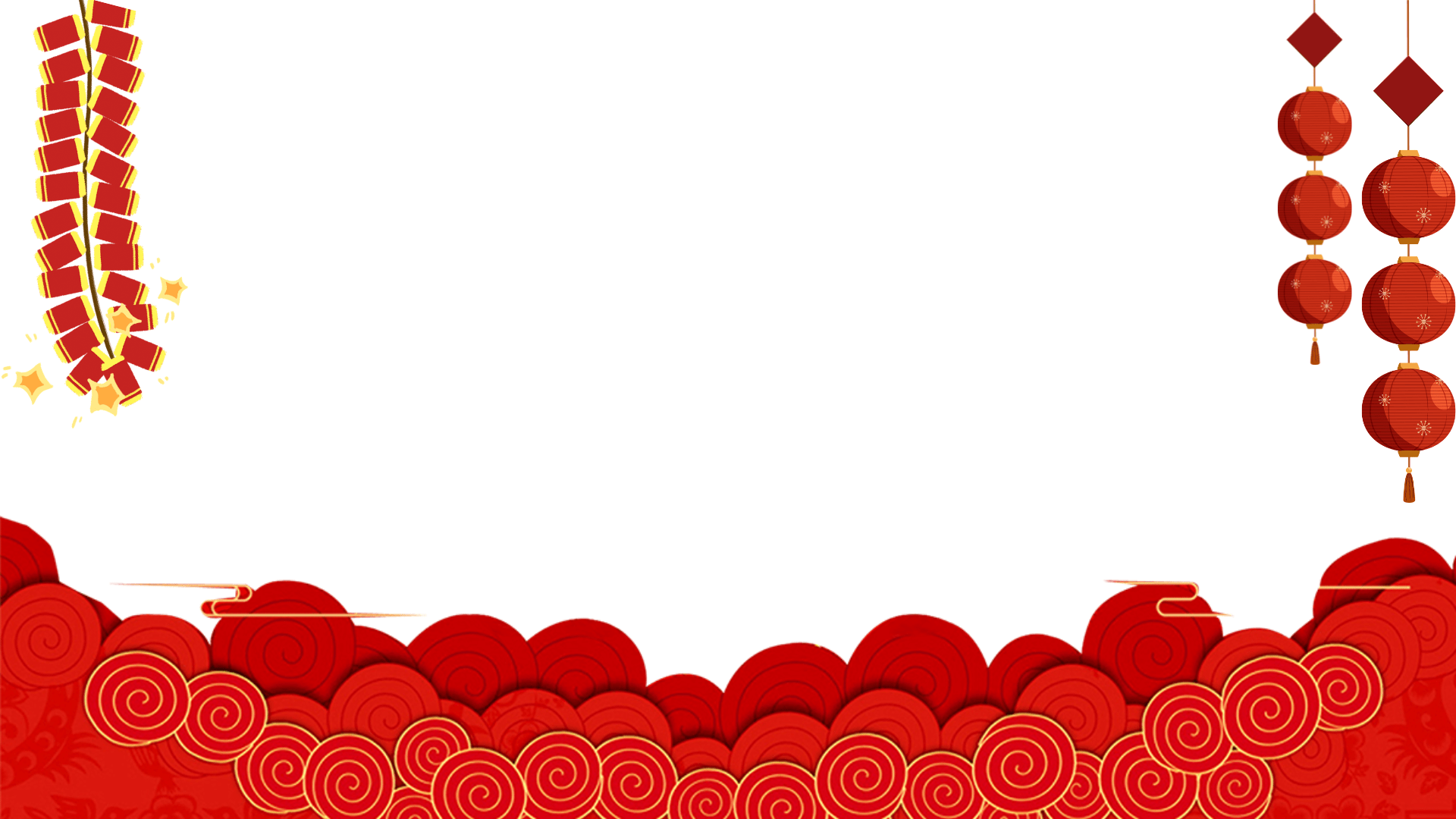 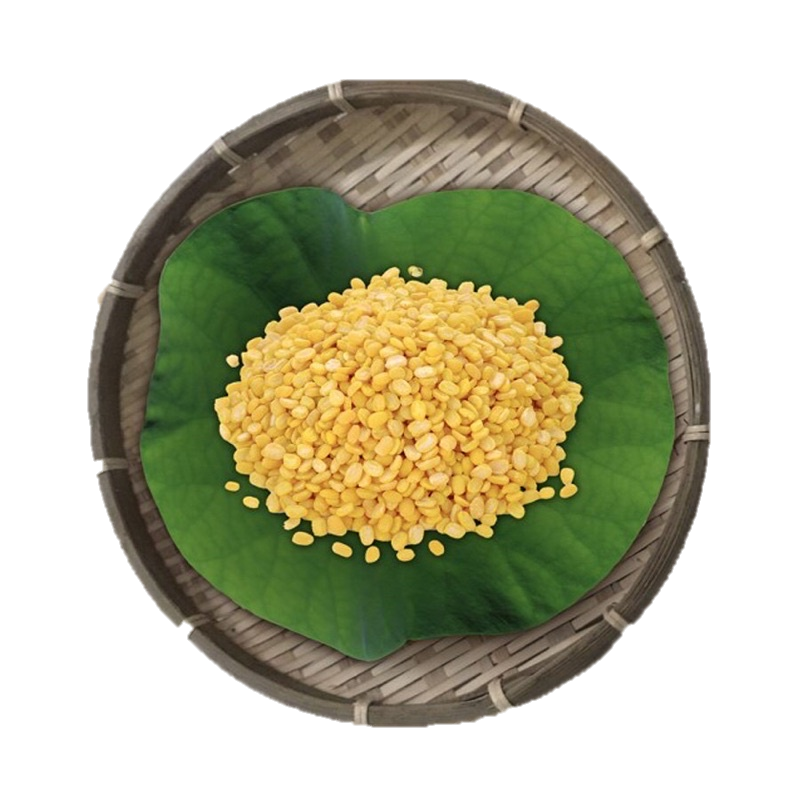 ĐỖ XANH
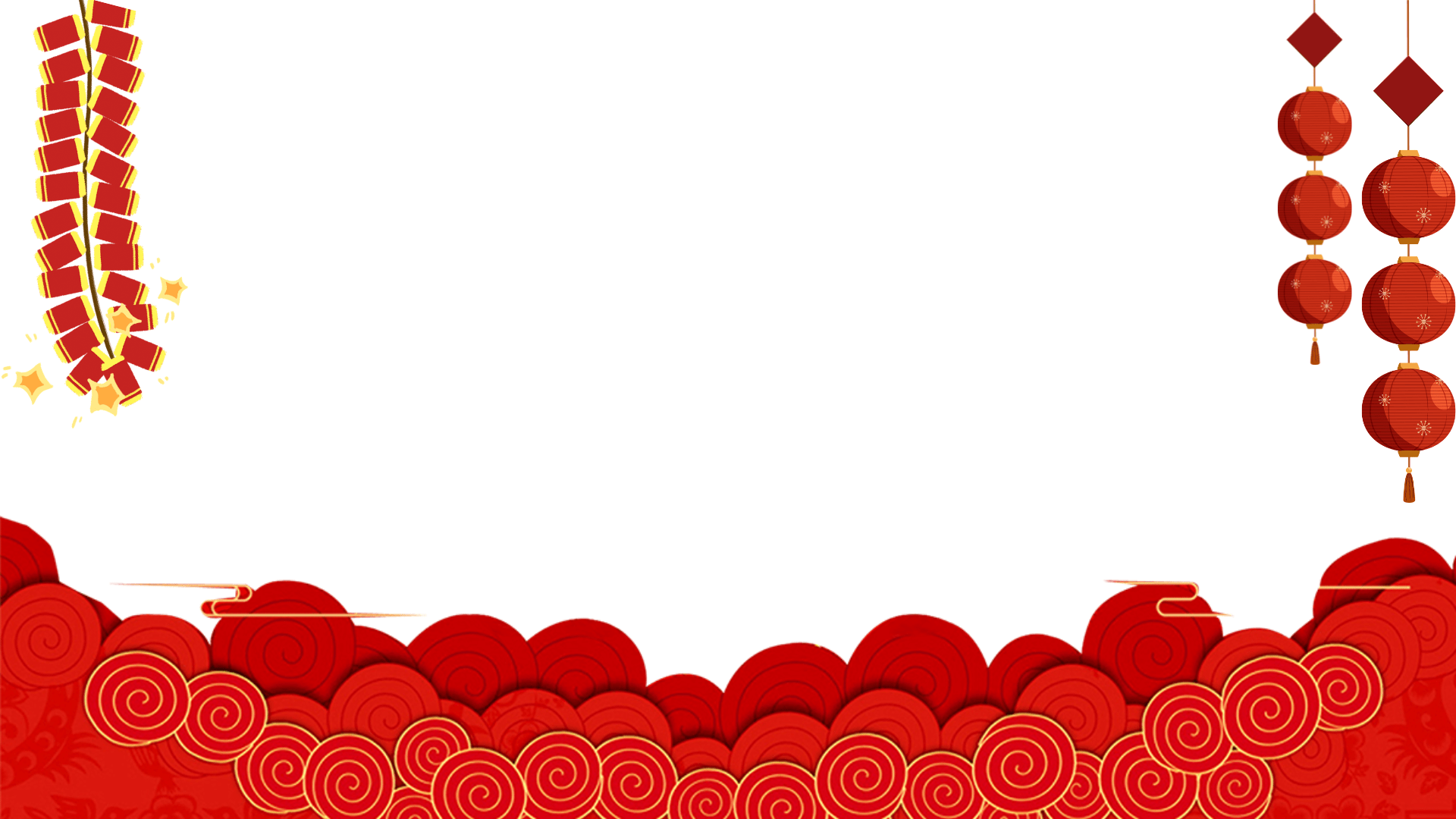 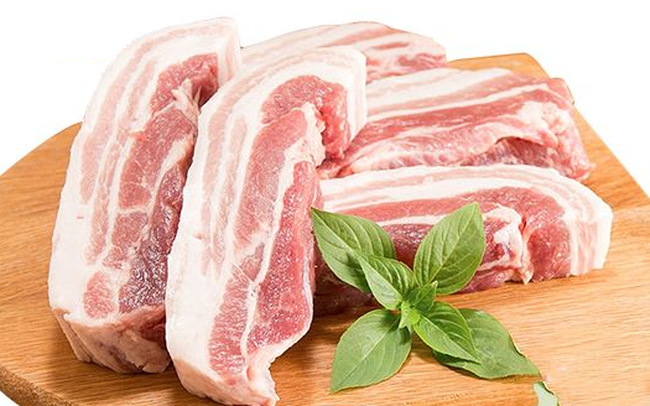 MỠ LỢN
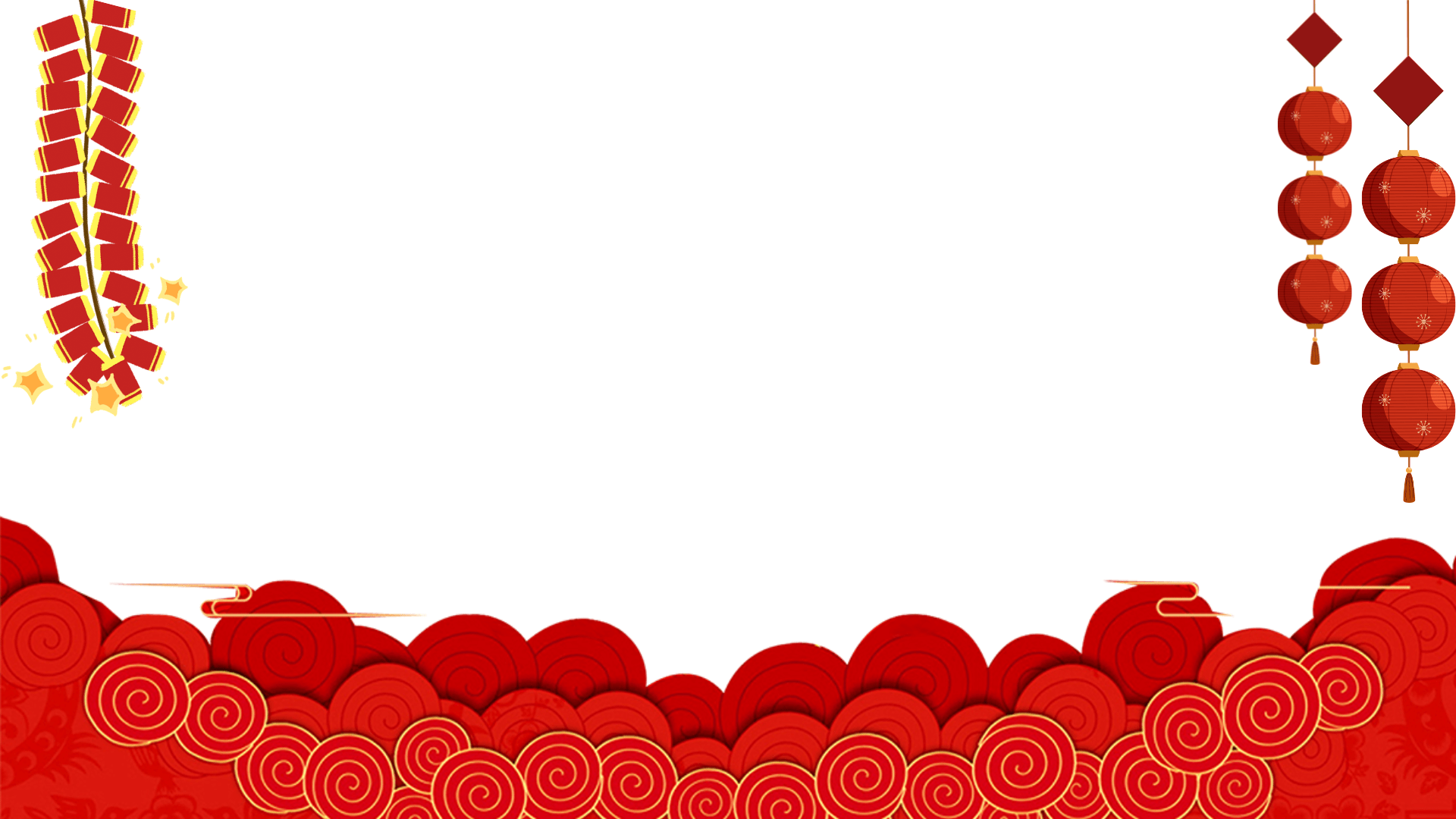 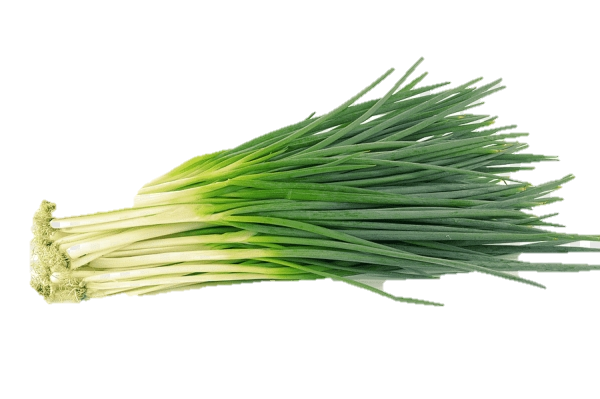 HÀNH LÁ
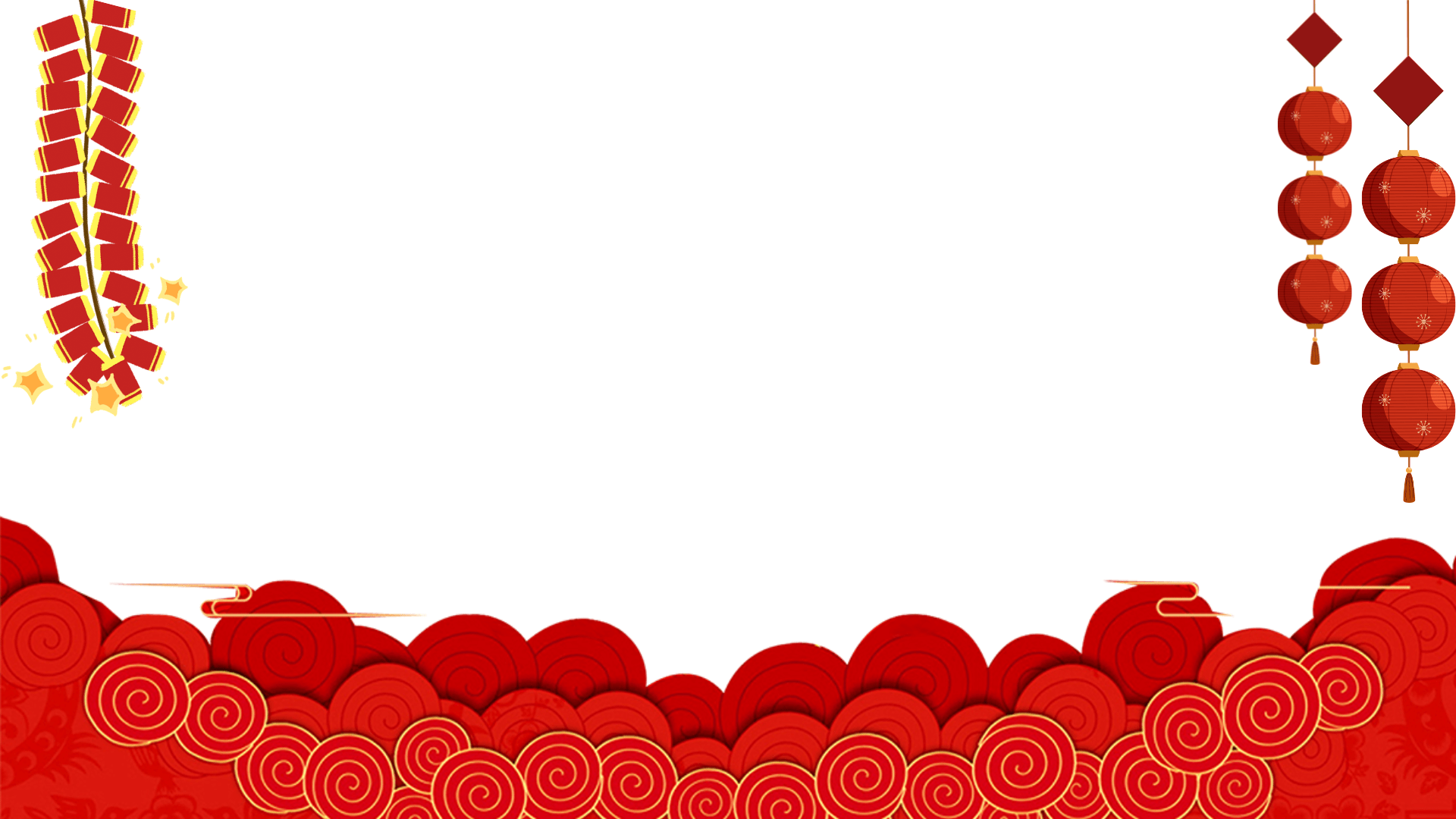 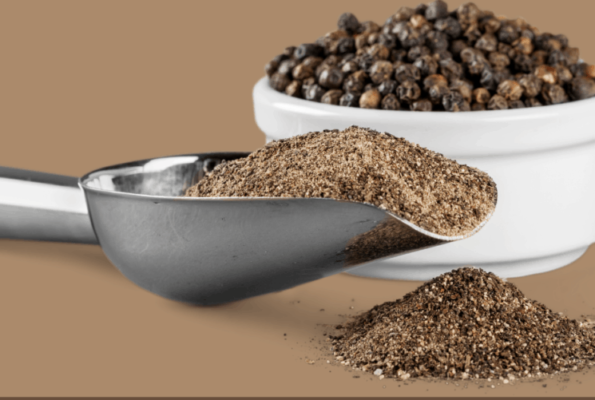 HẠT TIÊU
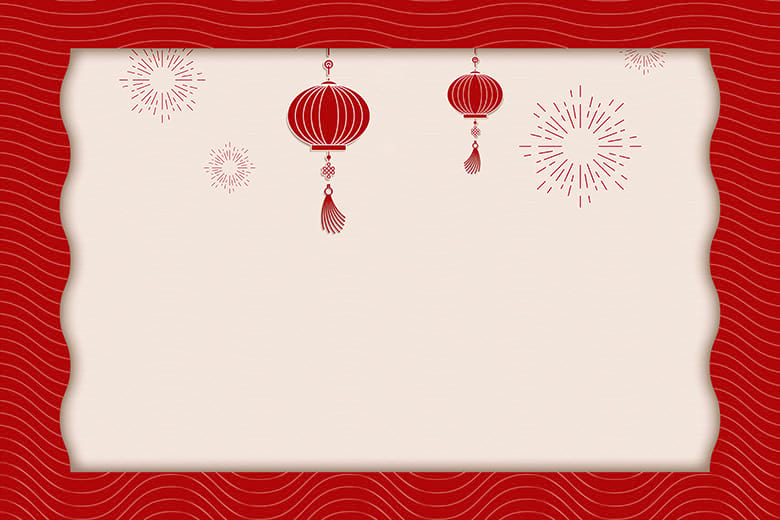 Hai câu thơ nói rõ về bánh chưng:
Bên ngoài xanh lá dong xanh
Bên trong, nếp, đỗ, mỡ, hành, hạt tiêu
Bánh chưng có từ thuở nào?
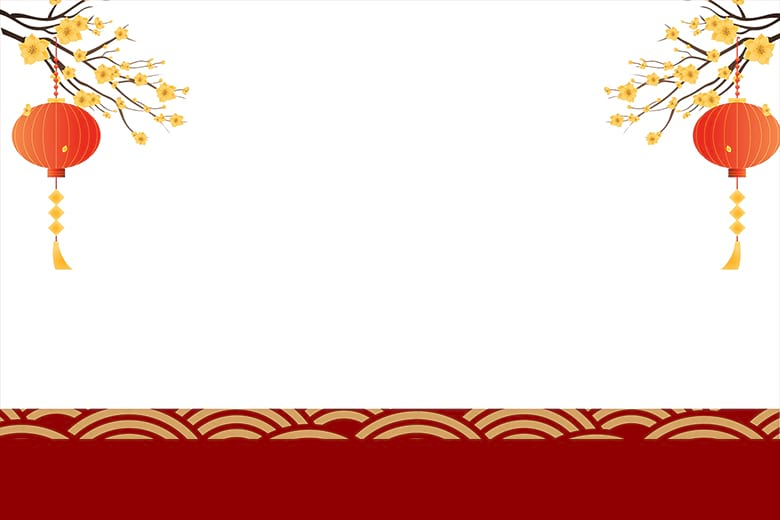 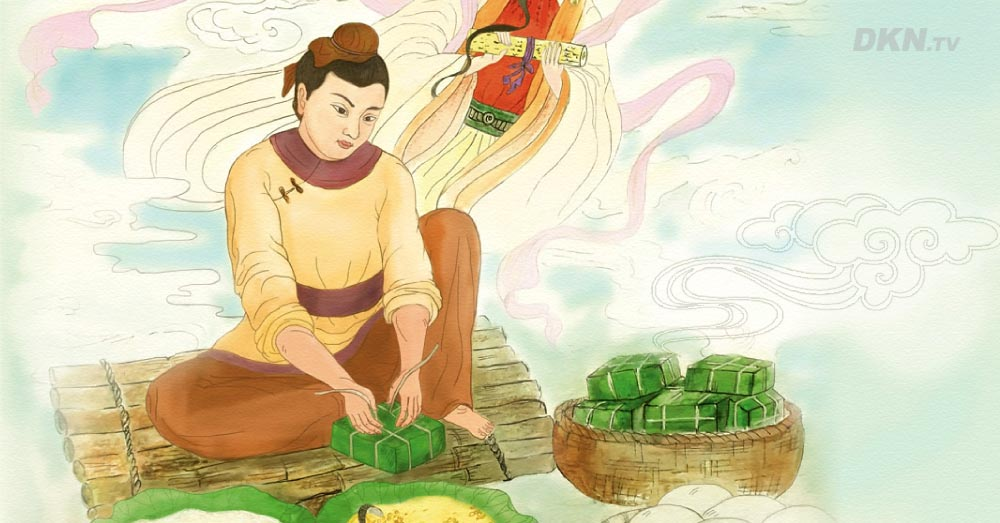 LANG LIÊU
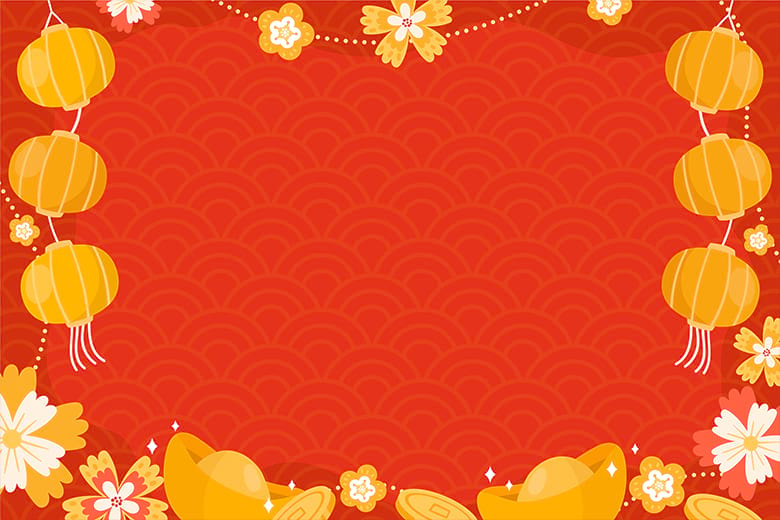 Tình cảm của hoàng tử Lang Liêu gửi vào trong chiếc bánh chưng:
Gói nghĩa tình, gói th­ương yêu
Dẻo thơm từ thuở Lang Liêu tới giờ
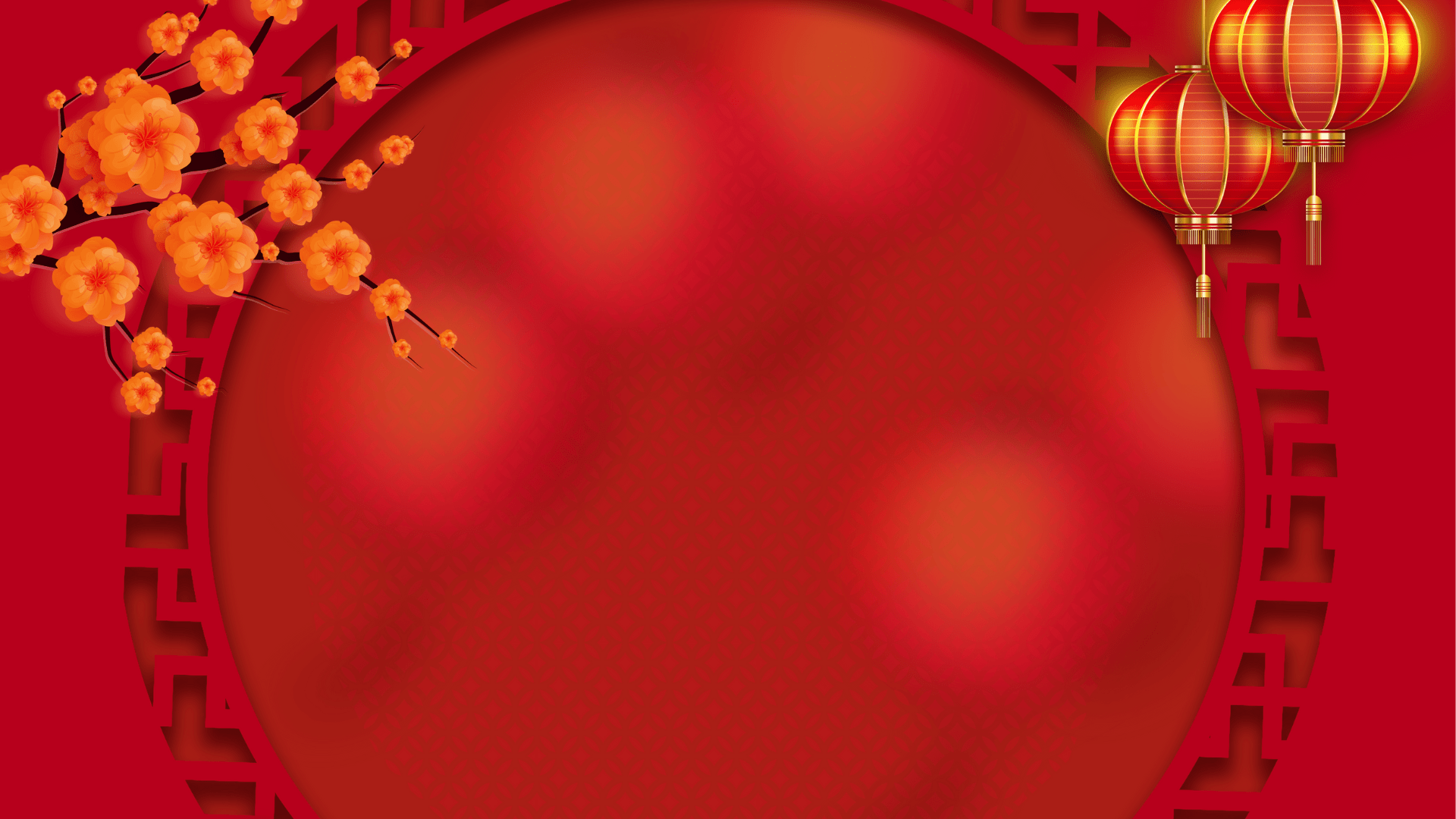 Vận động theo nhạc:
Sắp đến tết rồi
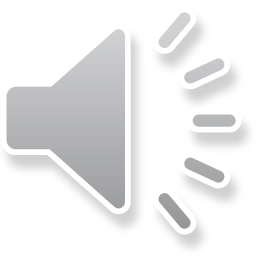